Investigating the Role of Electric Fields on Flow Harmonics in Heavy-Ion Collisions
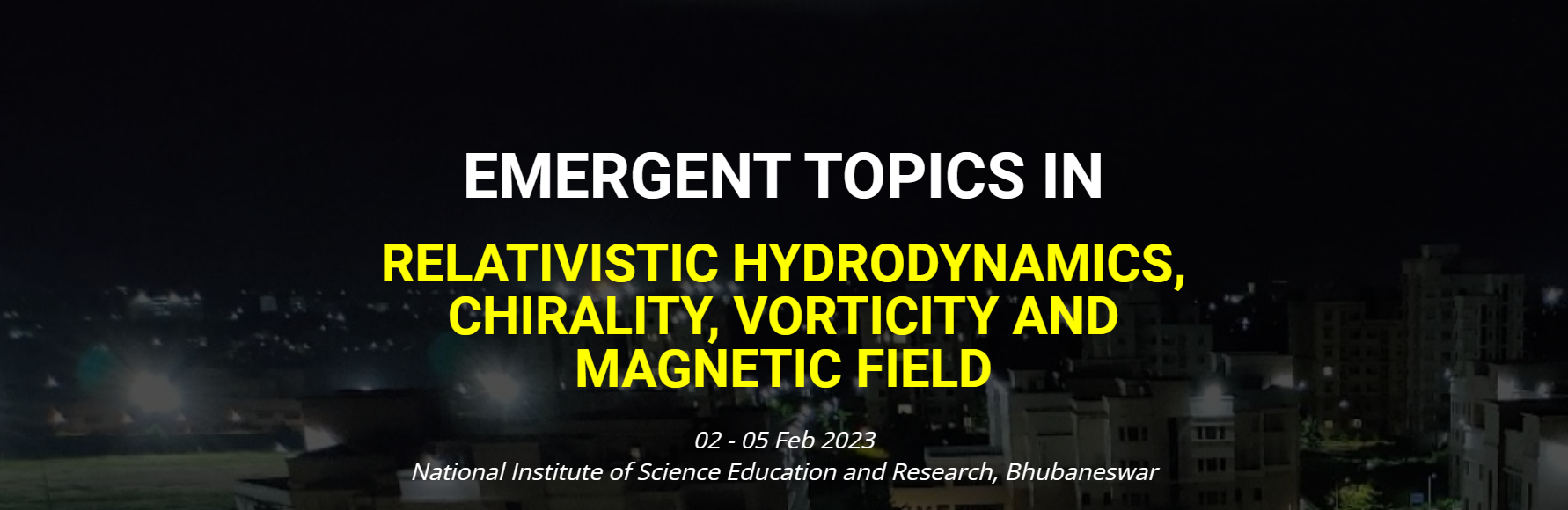 arXiv:2301.00632
ANKIT KUMAR PANDA 
     IN COLLABORATION WITH  R.Gangadharan and V.Roy
HEAVY ION COLLISION
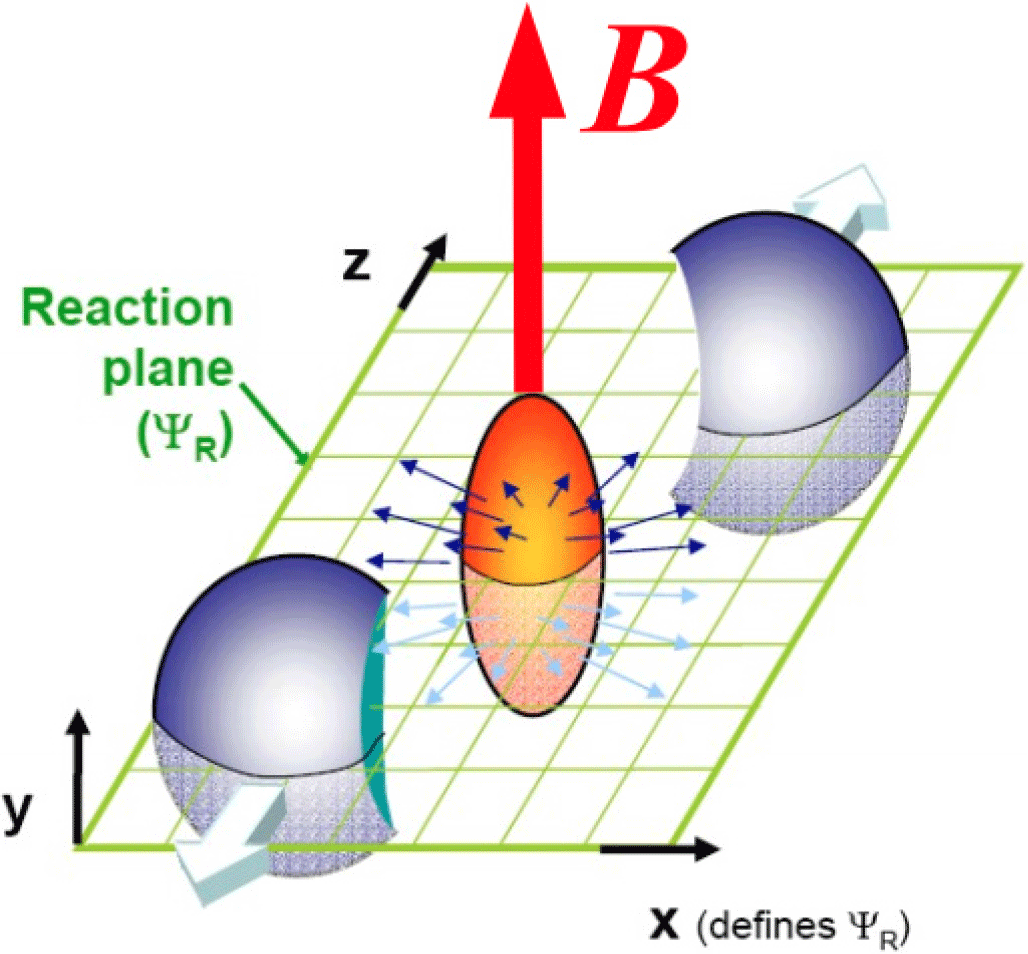 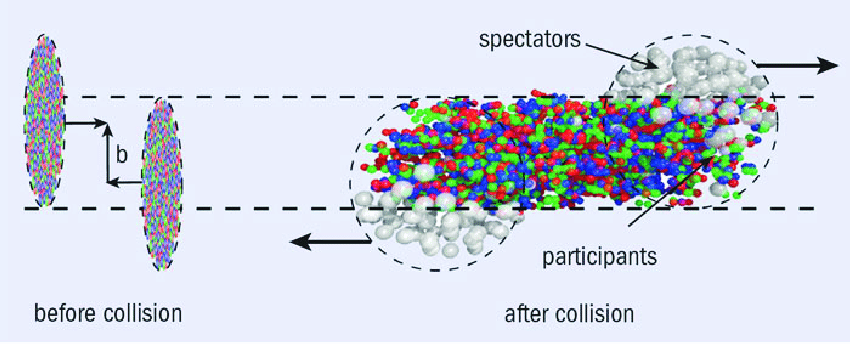 D. E. Kharzeev, L. D. McLerran, and H. J. Warringa, Nucl. Phys. A803, 227 (2008), 0711.0950.
MOTIVATION
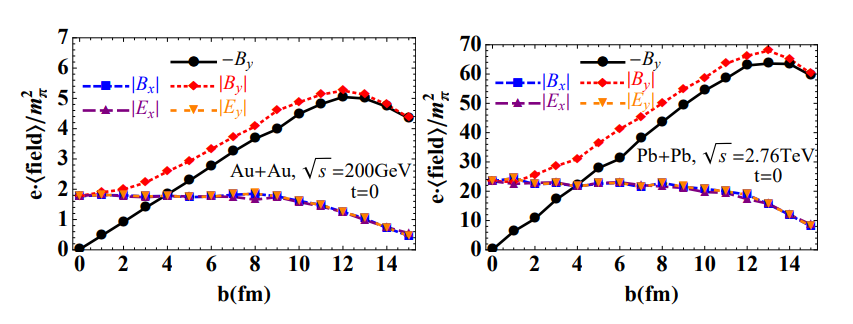 t=0 and r=0
Event-by-event generation of electromagnetic fields in heavy-ion collisions
arXiv: 1201.5108
Wei-Tian Deng and Xu-Guang Huang
MOTIVATION
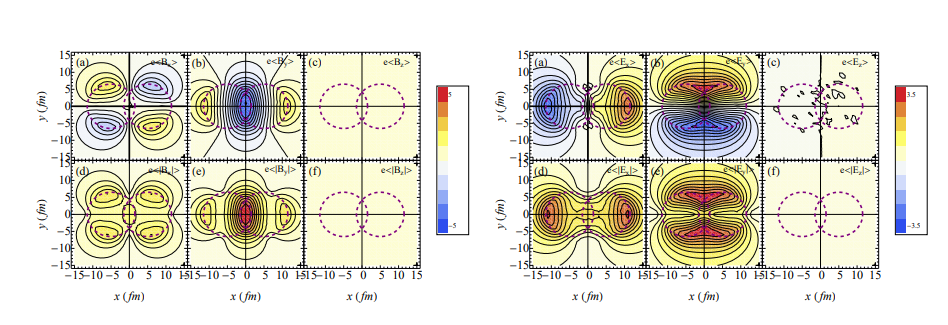 t=0 and b= 10 fm
Event-by-event generation of electromagnetic fields in heavy-ion collisions
arXiv: 1201.5108
Wei-Tian Deng and Xu-Guang Huang
AIM :
STUDYING THE ROLE OF ELECTRIC FIELDS ON BULK OBSERVABLES
USING BLAST WAVE MODEL
AT FREEZEOUT HYPERSURFACE
COOPER-FRYE PRESCRIPTION FOR PARTICLIZATION PROCESS
PARAMETERIZE:
  u and T on the    hypersurface of the fire ball.
WHAT IS BLAST WAVE MODEL ?
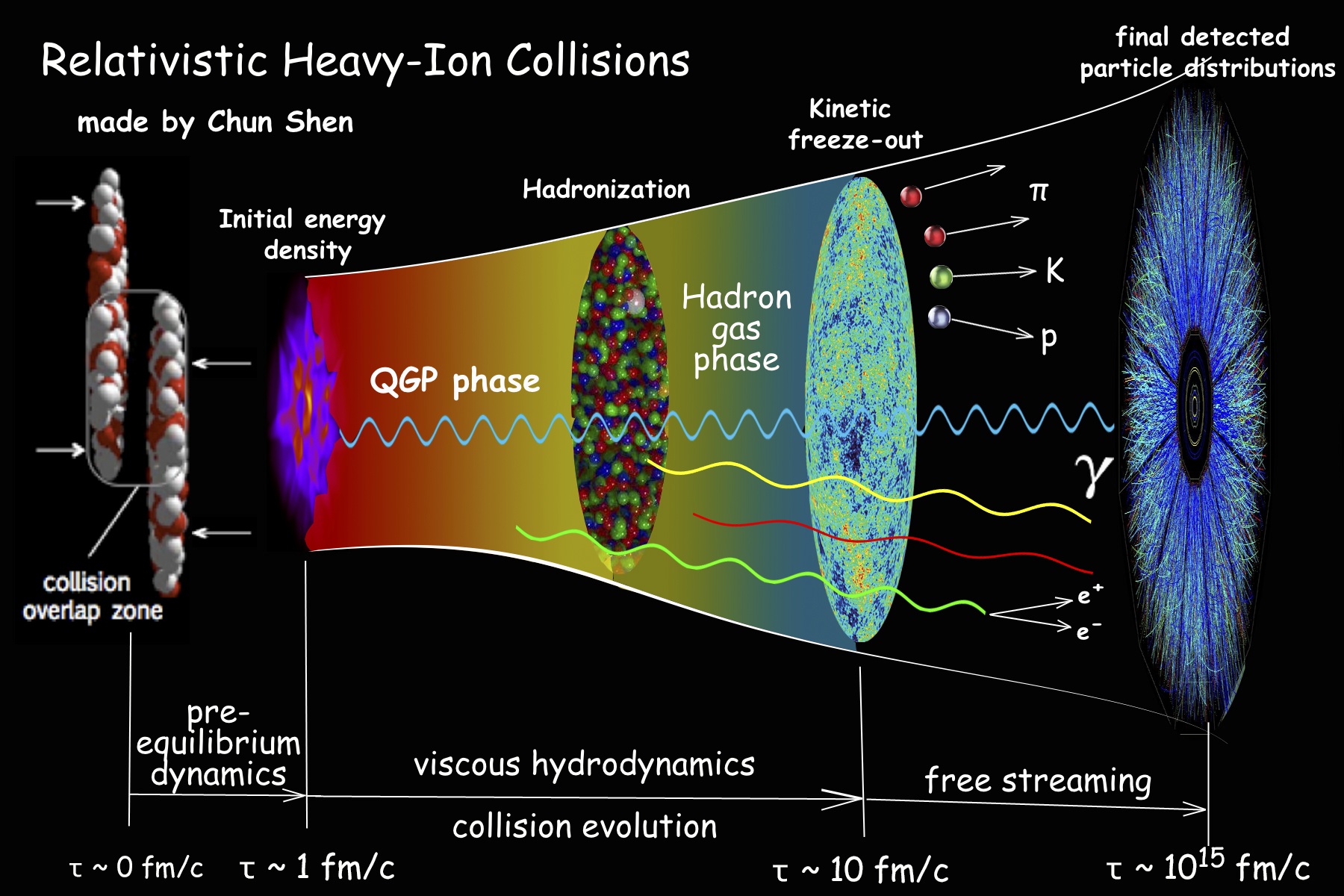 ASSUME : VERY CLOSE TO LOCAL THERMAL EQUILIBRIUM
BLASTWAVE MODEL PARAMETERIZATION
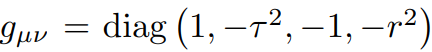 MILNE CO-ORDINATE
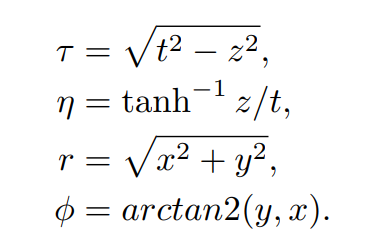 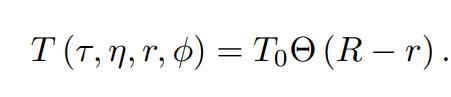 BOOST INVARIANT
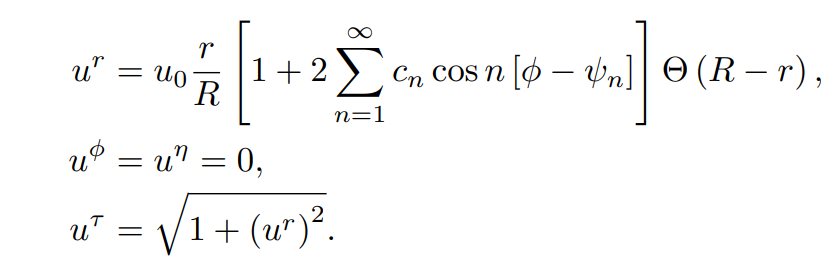 FREEZEOUT HYPERSURFACE
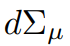 PARAMETERIZE:
  u and T on the hypersurface 
USING BLASTWAVE
FLUID PICTURE
PARTICLE FREE-STREAM
RELATIVISTIC HEAVY ION COLLISION
INPUTS FROM KINETIC THEORY
COOPER-FRYE FORMALISM
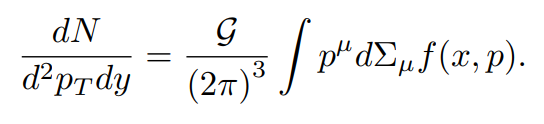 COOPER-FRYE FORMALISM
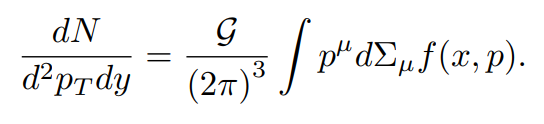 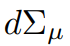 =
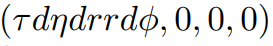 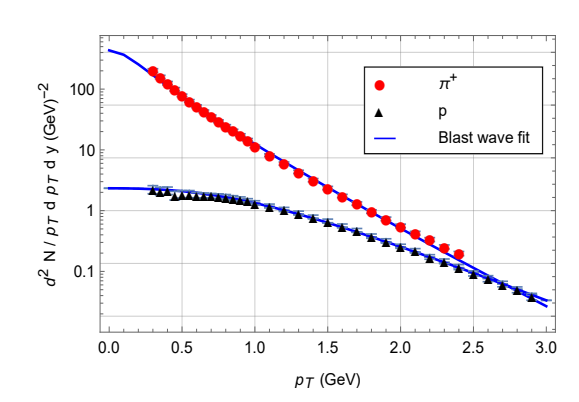 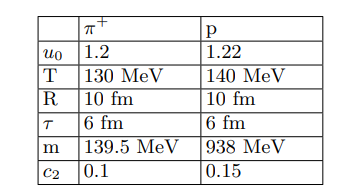 B. Abelev et al. (ALICE), Centrality dependence of π, K, p production in Pb-Pb collisions at √ sNN = 2.76 TeV, Phys. Rev. C 88, 044910 (2013), arXiv:1303.0737 .
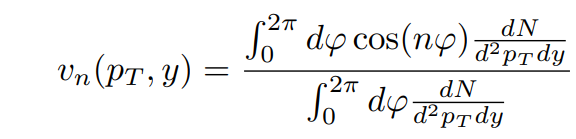 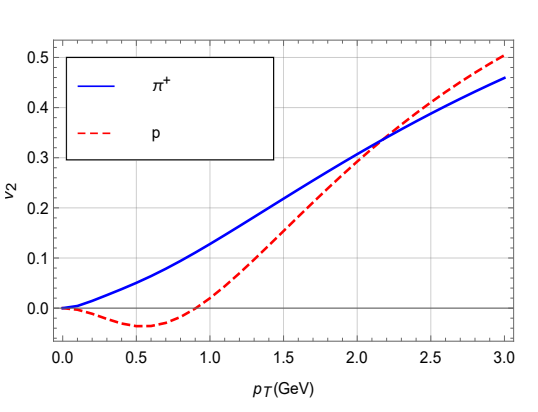 INORDER TO CALCULATE THE EFFECT OF ELECTRIC FIELDS
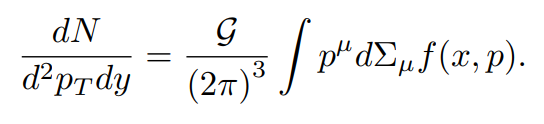 Kinetic theory
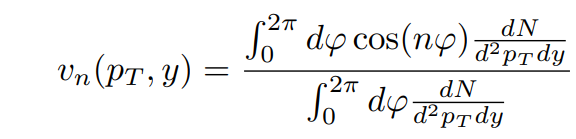 RELATIVISTIC KINETIC THEORY
where
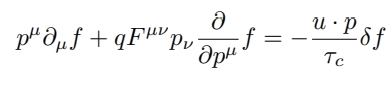 Force term
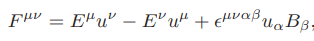 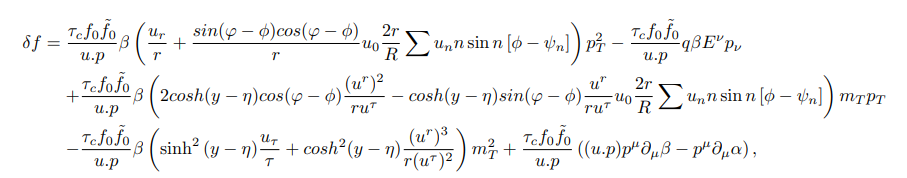 CONFIGURATIONS OF ELECTRIC FIELD
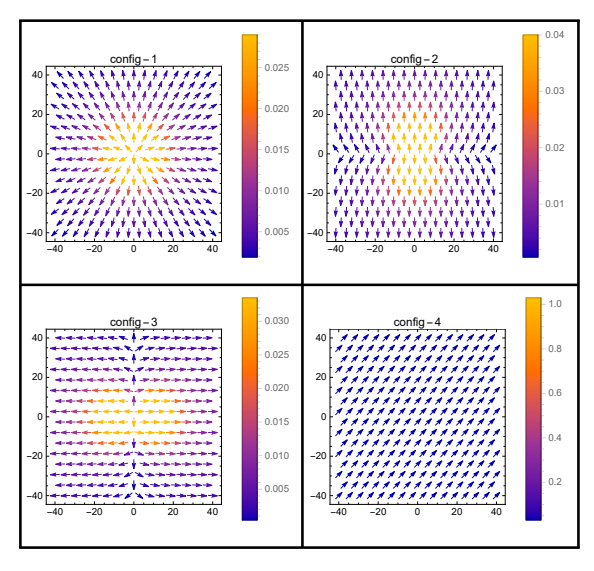 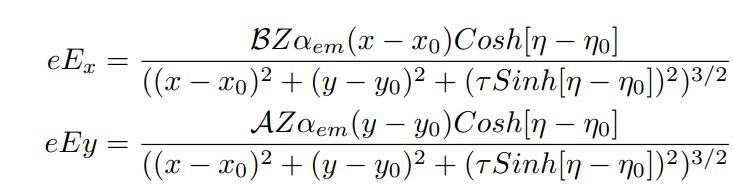 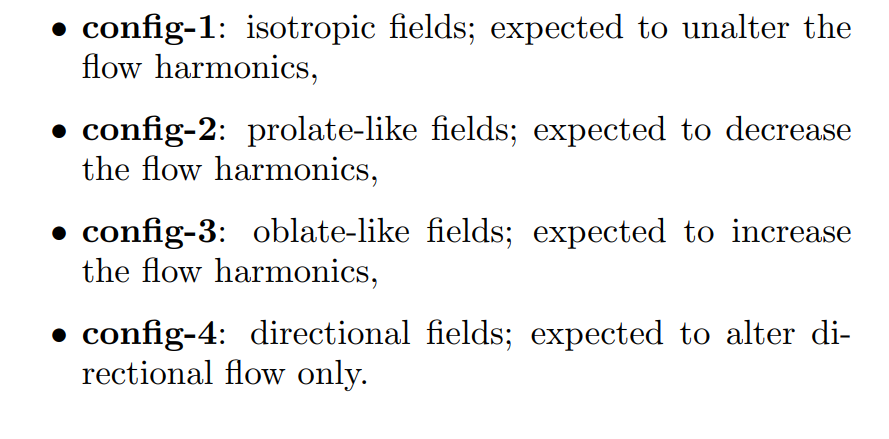 RESULTS
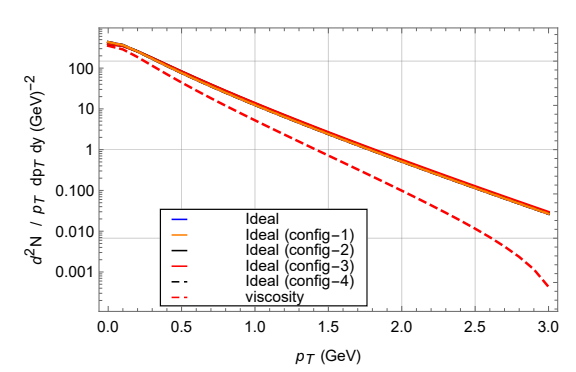 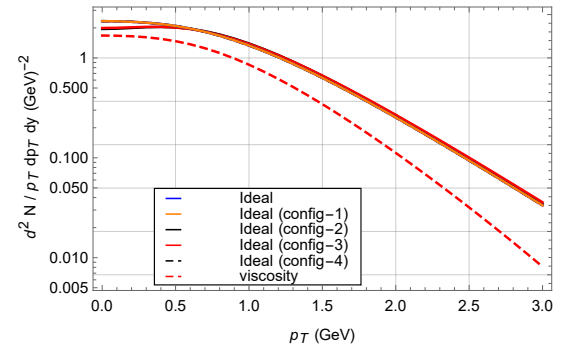 PROTON
PION
ANGULAR DEPENDENCE OF MULTIPLICITY
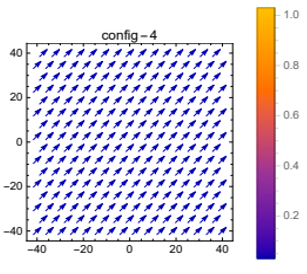 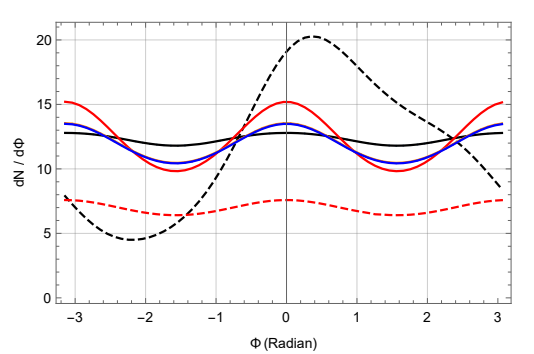 PION
INTERESTING
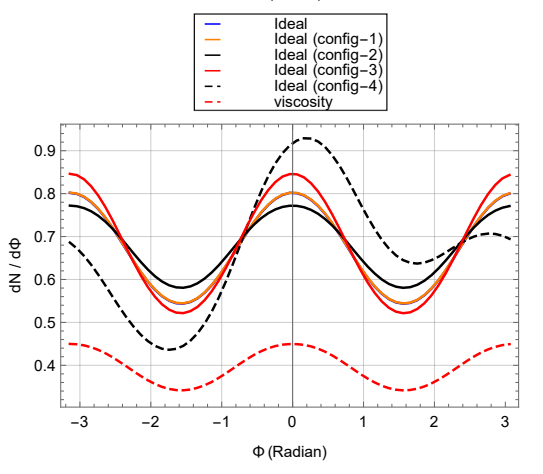 PROTON
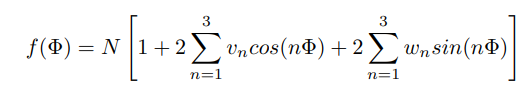 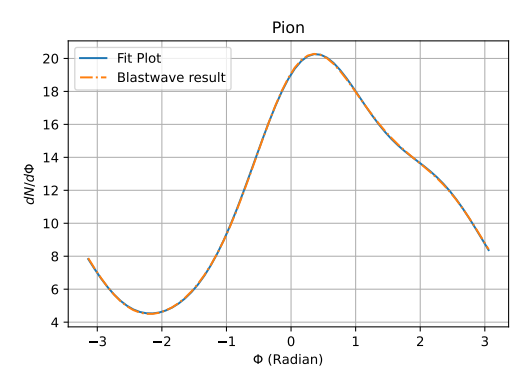 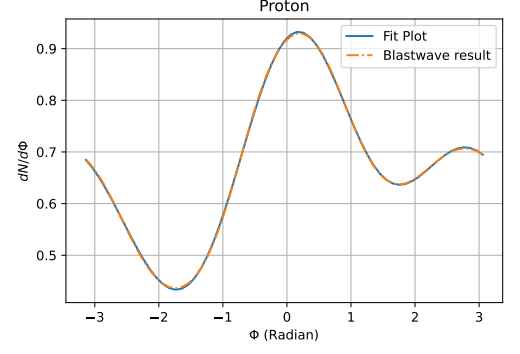 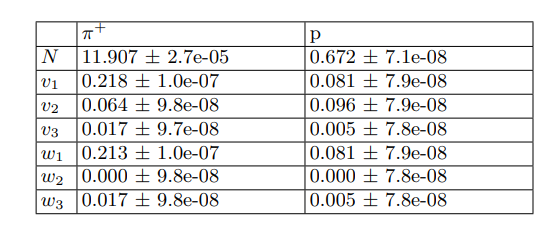 PION
PROTON
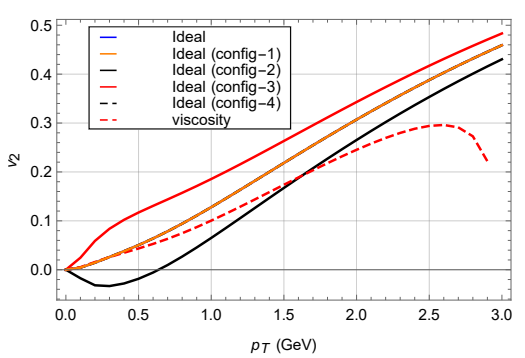 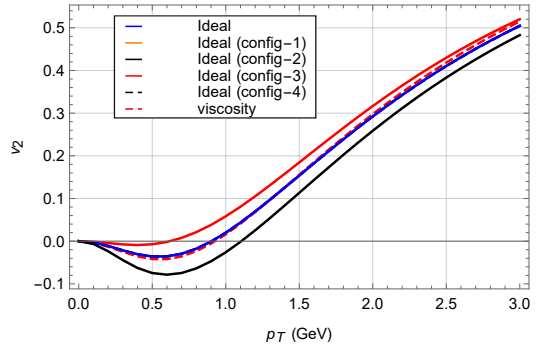 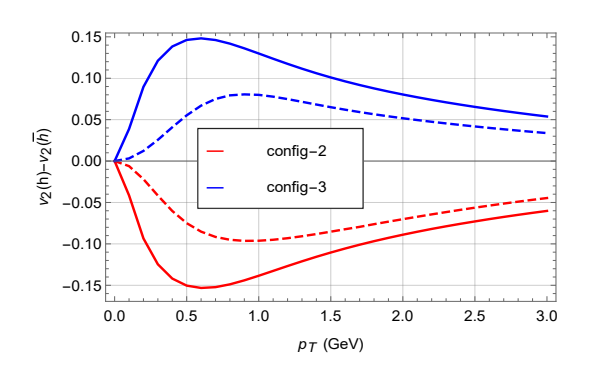 Solid- pion
Dashed - proton
SUMMARY
OUTLOOK : 
We should take into account both the contributions of electric and magnetic field during the study of bulk observables .
THANK YOU
BACK UP SLIDES
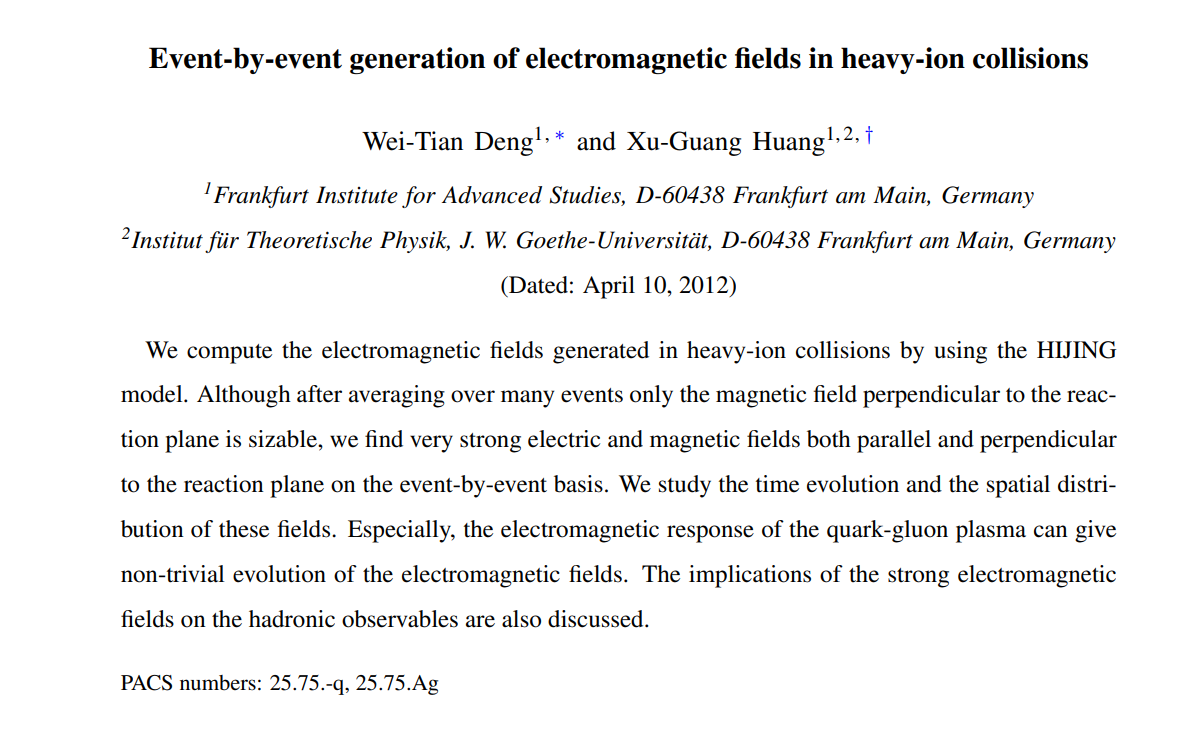 BACK UP SLIDES
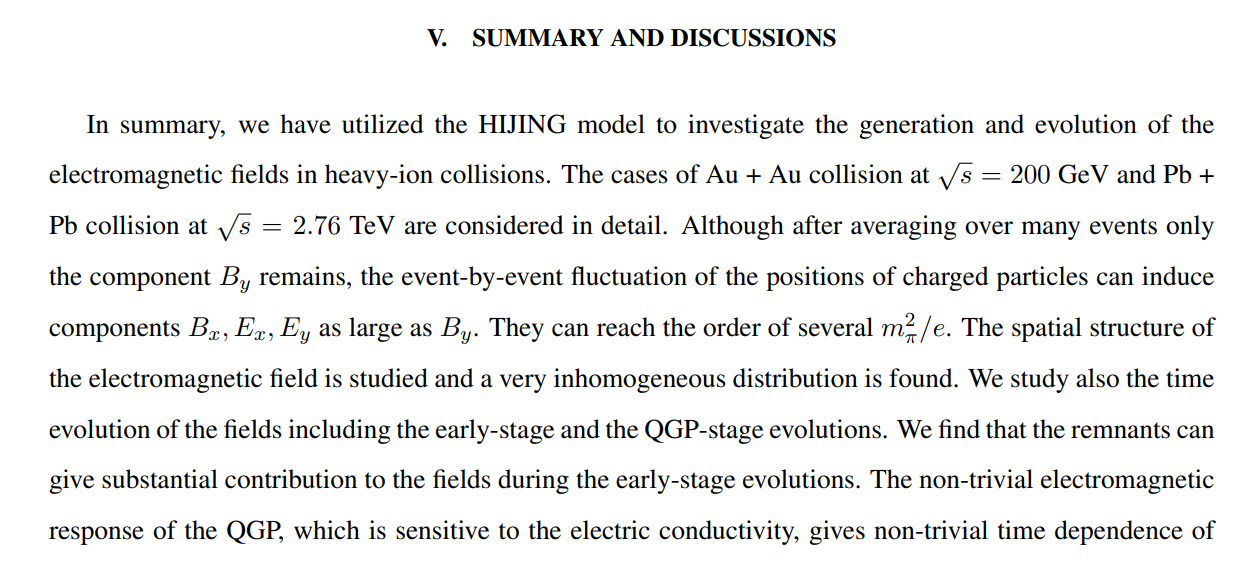 BACK UP SLIDES
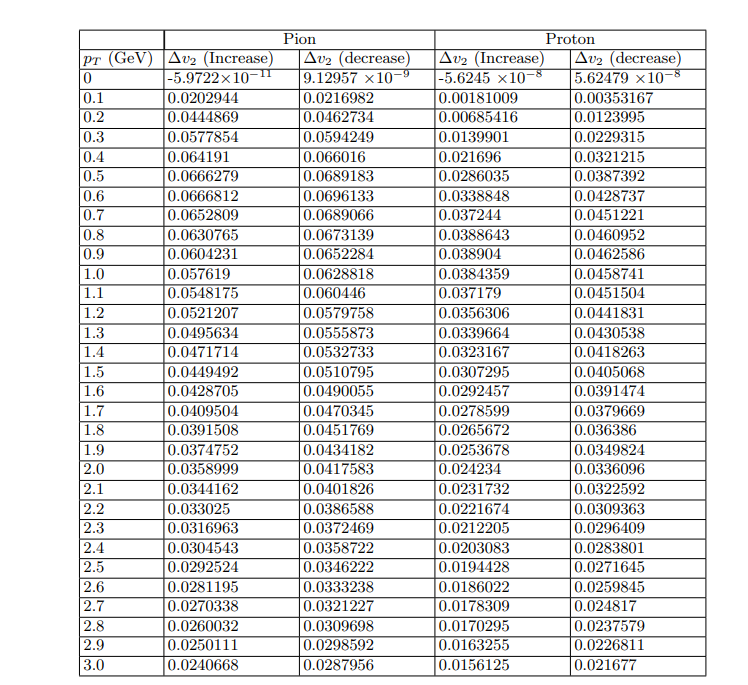 BACK UP SLIDES
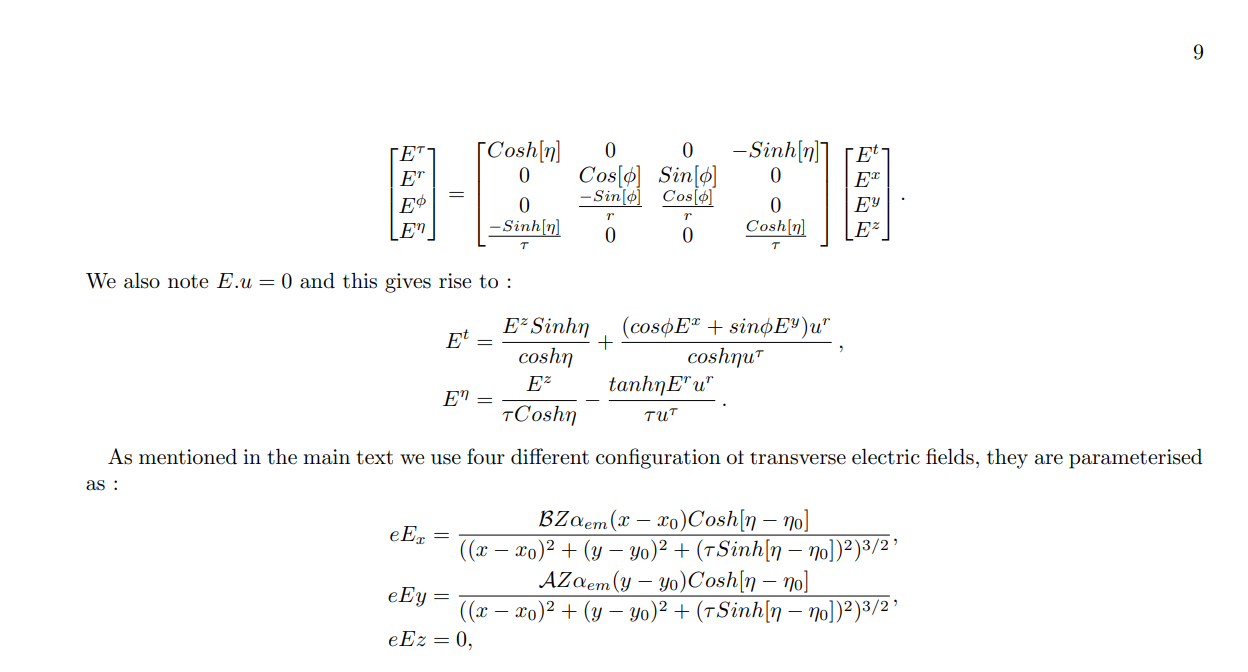